《以赛亚书》查经
以赛亚书简介及历史背景（下）
从以色列历史到将来的盼望
回顾前面两次学习的内容：

神拣选以色列民为祂的子民，设立先知、祭司、君王为领袖来带领他们，使他们成为祭司的国度，在万民中尊崇神、荣耀神。

因为罪的缘故，以色列民悖逆神、不遵行神的律法，按照先知摩西的预言，他们被分散在万民之中，神以公平公义管教他们。

以色列民期待神按照永约（ 历代志上17:11-14）兴起大卫家的一位作他们的王，带领他们重建荣耀的以色列国。

在这样的期待中，耶稣基督，祂超越众先知、祭司和君王，是神的儿子，却取了人的形象（按照肉身是大卫的后裔），来到耶路撒冷，在各各他山上为众人的罪被钉十字架。祂顺服父神的旨意成为神的羔羊，将自己作为赎罪祭献上；耶稣从死里复活，祂除去世人的罪孽、拆掉死亡的咒诅（创世记2：17），“叫一切信他的不致灭亡，反得永生 ”。这是耶稣基督第一次降临。

圣经应许耶稣基督将第二次降临，因着神的信实慈爱，以色列民的期待将被实现，耶稣基督将掌权作王到永远。
基督再来的“时间线”（不是“时间”）
圣殿被亵渎
三年半大患难开始
但以理9：27，7：25，12：7
贴后2：3-12
启示录11：3
启示录12：6
启示录12：14
启示录13：5
撒旦被释放极其下场
白色大宝座的审判
启示录20：7-10
启示录20：11-15
基督再来
哈米吉多顿之战
启示录19：11-21
耶利米书30：7-9
撒加利亚12：9-14：21
马太福音25：32
？教会被提？
敌基督立约
帖 撒 羅 尼 迦 前 書 4:16-17
但以理9：27
启示录21：1-22：5
启示录20：1-6
基督作王一千年
神与人同住，基督作王永永远远
三年半大患难
[Speaker Notes: 我们讲了历史，再讲未来要发生的事。

基督的国降临在地上，耶稣要在锡安山大卫的宝座上作王一千年，在启示录20章六次重复提到“一千年”。

基督第二次降临前，有三年半大患难的时间。这期间，地上的人承受许多的灾难，包括敌基督的迫害。这期间对于以色列民有特别的意义，在七年的开始他们与敌基督立约，以为这位敌基督会为他们带来和平，敌基督成为当时世界的领袖。“一七之半”，三年半的时候，敌基督亵渎圣殿，迫害以色列民。三年半的末了，敌基督带领多国的王和军队集结在哈米吉多顿与以色列争战，这时，基督突然带领祂的军队和圣徒（包括从地上被提的圣徒和从死里复活的圣徒）降临，击杀了祂的敌人。以色列民看见被他们钉十字架、被刺杀、又复活的主，以色列全民要悔改归向主。从大患难中生存下来的人要接受主的审判（马太福音25：32）

值得安慰的是，教会会被提到空中与主相会（贴钱4：16-17）。什么时候被提，大患难前？患难中？还是患难后？有不同的看法。我想大多数人认为是大患难前，这也是我的 看法，今天我们没有时间来详细探讨。

千禧年期间，撒旦被捆绑。千禧年结束时，撒旦被释放，蛊惑许多人跟从他，集结这些人与基督为敌，有火从天而降烧灭了他们。随后是白色大宝座的审判，没有经历第一次复活的将要被审判，被定罪的要经历第二次的死、被仍在火湖里。
然后，新天新地在圣徒眼前显现，新耶路撒冷城从天而降，神与祂的子民要住在其中，直到永远。

简单描述这个时间线，惊心动魄，但是结果是非常美好，神与人同住，我们进入完全的安息。


【摘自 https://cmcbiblereading.com/
「大灾难」就是但以理所预言的最后「一七之半」（但九27）和「一载、二载、半载」（但七25，十二7），也是启示录所预言的「一千二百六十日」（启十一3，十二6）、「四十二个月」（启十一2，十三5）和「一载、二载、半载」（启十二14），那时敌基督将大大迫害犹太人三年半。「大灾难」的程度是空前绝后的（但十二1），人无法凭想象来了解，只能用「大」来形容其可怕。据犹太史学家约瑟夫记载，主后70年圣殿被毁时，耶路撒冷有一百多万犹太人被饿死或杀死，数万人被卖作奴隶。但这种情形与末期的「大灾难」比较，还是难以望其项背（启六8；九15）。
当主耶稣再来的时候，「主必亲自从天降临」（帖前四16），先在空中设立审判台来审判教会，那时「有呼叫的声音和天使长的声音，又有神的号吹响」（帖前四16），「那在基督里死了的人必先复活」（帖前四16），地上还活着的信徒和复活的信徒将「一同被提到云里，在空中与主相遇」（帖前四17），接受「基督台前」的审判（林后五10）。主耶稣审判教会完毕，就带同得胜的信徒一同降临到地上（启十九14），对付敌基督的势力，结束大灾难。然后「祂要差遣使者，用号筒的大声」把「祂的选民」犹太人从全世界「招聚」回以色列，恢复他们祭司国度的地位，在地上建立千年国度。吹角节就是预表这号筒吹响的日子。]
基督的国 — 千禧年（一）
基督在全地作王一千年，为什么？成就旧约、新约里神的应许。
（摘自https://www.gotquestions.org/thousand-year-reign-Christ.html）

亚伯拉罕之约的应许：亚伯拉罕的土地的疆界（申命记30:1-10）；

大卫之约的应许：大卫他的后裔要坐在以色列的宝座上（撒母耳下7：16）；

对以色列民的应许：千禧年里以色列作为一个国家要敬拜耶稣基督（耶利米31：33；以西结36：28；以赛亚59：20-21；罗马书11：25-27）；

对万国的应许：万国都要敬拜基督耶稣，千禧年是基督在以色列和全地作王到永远的开端；
基督的国 — 千禧年（二）
千禧年国度的景象（见右图）：
和平   
以赛亚书2：4他必在万国中施行审判，为许多民族断定是非。他们要将刀打成犁头，把枪打成镰刀；这国不举刀攻击那国，他们也不再学习战事。
公义
以赛亚书11：3 他 必 以 敬 畏 耶 和 华 为 乐 ； 行 审 判 不 凭 眼 见 ， 断 是 非 也 不 凭 耳 闻 ；4 却 要 以 公 义 审 判 贫 穷 人 ， 以 正 直 判 断 世 上 的 谦 卑 人 ， 以 口 中 的 杖 击 打 世 界 ， 以 嘴 里 的 气 杀 戮 恶 人 。5 公 义 必 当 他 的 腰 带 ； 信 实 必 当 他 胁 下 的 带 子 。
真理从锡安流出
撒加利亚书8：23 萬 軍 之 耶 和 華 如 此 說 ： 在 那 些 日 子 ， 必 有 十 個 人 從 列 國 諸 族 （ 原 文 是 方 言 ） 中 出 來 ， 拉 住 一 個 猶 大 人 的 衣 襟 ， 說 ： 我 們 要 與 你 們 同 去 ， 因 為 我 們 聽 見 神 與 你 們 同 在 了 。
健康和睦
以赛亚书65：20 其 中 必 没 有 数 日 夭 亡 的 婴 孩 ， 也 没 有 寿 数 不 满 的 老 者 ； 因 为 百 岁 死 的 仍 算 孩 童 ， 有 百 岁 死 的 罪 人 算 被 咒 诅 。
以赛亚书65：25 豺 狼 必 与 羊 羔 同 食 ； 狮 子 必 吃 草 与 牛 一 样 ； 尘 土 必 作 蛇 的 食 物 。 在 我 圣 山 的 遍 处 ， 这 一 切 都 不 伤 人 ， 不 害 物 。 这 是 耶 和 华 说 的 。
以赛亚书 2章、11-12章、24-25章、60-62章、65章都有对千禧年的预言。
圣徒也为祭司，
“一同作王”治理
耶稣基督
万王之王
万主之主
以色列民为祭司的国度
万国的百姓
[Speaker Notes: 看右图，耶稣基督作王统治万方，得胜的圣徒与基督一同治理，以色列民为祭司的国度。耶和华的知识充满全地像水充满海洋，真理从锡安山流出；万国万邦的人要来到锡安山敬拜万王之王、万主之主，以色列国比所罗门王时期更加荣耀。

#读经文

历代各族各国的百姓都i渴望世界和平、渴望公义的治理，却求之不得。神的国降临时，这些都将实现。

撒加利亚书8章这一段经文，千禧年期间，各国各族许多人愿意来认识神、认识基督，正是传讲福音的禧年。

人们身体健康、大自然中的被造之物和睦相处，记得耶稣平静风浪的神迹吗？

以赛亚书 2章、11-12章、24-25章、60-62章、65章都有对千禧年的预言。]
基督的国到永远新天新地、新耶路撒冷、新造的人
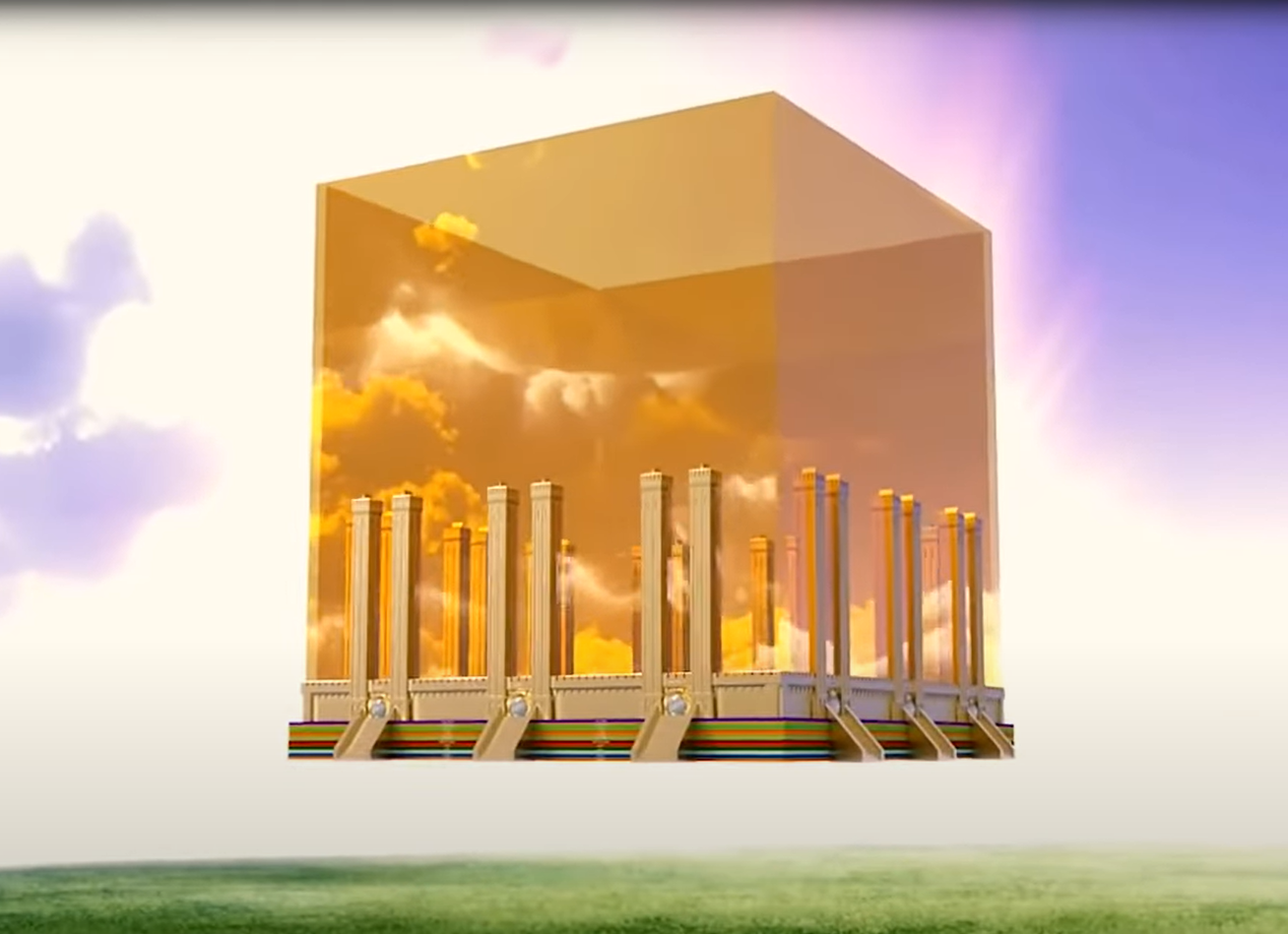 神与人同住，这是神起初和终极的旨意
https://www.youtube.com/watch?v=8GN5SN1yrn8

启示录22：17 圣灵和新妇都说：“来！” 听见的人也该说：“来！”
启示录22：20 证明这事的说：“是了，我必快来。” 阿门！主耶稣啊，我愿你来！
[Speaker Notes: 推荐大家看这个视频，是大卫鲍森牧师对基督再来、基督的国度的讲解，这个视频鼓舞人心、令人欣喜向往。

神与人同住，这是神起初的旨意。神安置亚当、夏娃在伊甸园中，神与他们散布、交谈。 启示录22：13 我 是 阿 拉 法 ， 我 是 俄 梅 戛 ； 我 是 首 先 的 ， 我 是 末 後 的 ； 我 是 初 ， 我 是 終 。“  神不受时间空间的限制，祂的计划必不落空，神的旨意必定成就。在新耶路撒冷城，神已除去我们中间的罪，我们进入完全的安息，神与我们同住，直到永远。

#阅读经文

我们总是生活在历史和未来之间，更确切地说，我们生活在主第一次降临和主第二次降临之间，两千年已经过去了，主为什么还没有再来？有一个不争的事实是，我们比教会历史上所有过去的世代更加接近主再来的时刻。我们需要积极地预备自己。]
为基督的再来预备自己
耶稣劝勉门徒预备自己：

马太福音24：44 所以，你们也要预备，因为你们想不到的时候，人子就来了。45 “谁是忠心有见识的仆人，为主人所派管理家里的人，按时分粮给他们呢？ 46 主人来到，看见他这样行，那仆人就有福了。 47 我实在告诉你们：主人要派他管理一切所有的。 48 倘若那恶仆心里说‘我的主人必来得迟’， 49 就动手打他的同伴，又和酒醉的人一同吃喝， 50 在想不到的日子，不知道的时辰，那仆人的主人要来， 51 重重地处治他[c]，定他和假冒为善的人同罪，在那里必要哀哭切齿了。

马太福音25章内容概括：十个童女预备灯油；领受“一千、二千和五千才干”的仆人；基督再来时，对地上的人的审判


马太福音25章紧跟在24章之后，是一个整体。耶稣回答门徒关于末期的征兆之后，劝勉门徒要警醒、预备。
大家可以思考一下“灯油”指什么？仆人如何使用主人所赐的“才干”才能得到主人的夸赞呢？“管理一切所有的”指什么？
[Speaker Notes: #读经文

马太福音24章，耶稣回答门徒关于末期、祂再来的征兆之后，劝勉门徒要警醒、预备。]
圣徒在千禧年的角色
圣徒要承担“先知”、“祭司”、”君王治理“的事工，
  
作祭司，“与基督一同作王”治理一千年  
启示录  2：26 那 得 胜 又 遵 守 我 命 令 到 底 的 ， 我 要 赐 给 他 权 柄 制 伏 列 国 ；    
启示录  3： 21 得 胜 的 ， 我 要 赐 他 在 我 宝 座 上 与 我 同 坐 ， 就 如 我 得 了 胜 ， 在 我 父 的 宝 座 上 与 他 同 坐 一 般 。
启示录  20： 4 我 又 看 见 几 个 宝 座 ， 也 有 坐 在 上 面 的 ， 并 有 审 判 的 权 柄 赐 给 他 们 。 我 又 看 见 那 些 因 为 给 耶 稣 作 见 证 ， 并 为 神 之 道 被 斩 者 的 灵 魂 ， 和 那 没 有 拜 过 兽 与 兽 像 ， 也 没 有 在 额 上 和 手 上 受 过 他 印 记 之 人 的 灵 魂 ， 他 们 都 复 活 了 ， 与 基 督 一 同 作 王 一 千 年 。5 这 是 头 一 次 的 复 活 。 其 馀 的 死 人 还 没 有 复 活 ， 直 等 那 一 千 年 完 了 。6 在 头 一 次 复 活 有 分 的 有 福 了 ， 圣 洁 了 ！ 第 二 次 的 死 在 他 们 身 上 没 有 权 柄 。 他 们 必 作 神 和 基 督 的 祭 司 ， 并 要 与 基 督 一 同 作 王 一 千 年 。

作先知 – 传扬耶和华的知识          
撒加利亚书8：23 萬 軍 之 耶 和 華 如 此 說 ： 在 那 些 日 子 ， 必 有 十 個 人 從 列 國 諸 族 （ 原 文 是 方 言 ） 中 出 來 ， 拉 住 一 個 猶 大 人 的 衣 襟 ， 說 ： 我 們 要 與 你 們 同 去 ， 因 為 我 們 聽 見 神 與 你 們 同 在 了 。

以赛亚书 11:9 在我圣山各处， 它们都不伤人，不害物； 因为认识耶和华的知识要遍满全地， 好像水充满海洋一般。
[Speaker Notes: #读经文


千禧年开始前，有复活、身体得赎的圣徒与基督一起降临在地上，他们要在千禧年期间与耶稣“一同作王”治理；同时，地上也有还没有经历死亡和复活的人，他们遍满全地，许多人愿意来认识神、认识基督，这时，圣徒有职责向他们传讲耶和华的知识、帮助他们认识基督。]
你盼望进入与基督一同治理的千禧年国度吗？基督徒的成长和服事（一）
基督徒要预备自己，承担“先知”、“祭司”、”君王治理“的事工，迎接基督的再来：


“治理”的事工 —基督徒要在家庭、教会和社会中学习治理的智慧和实践治理的能力。

马太福音25： 14 天 国 又 好 比 一 个 人 要 往 外 国 去 ， 就 叫 了 仆 人 来 ， 把 他 的 家 业 交 给 他 们 ，15 按 着 各 人 的 才 干 给 他 们 银 子 ： 一 个 给 了 五 千 ， 一 个 给 了 二 千 ， 一 个 给 了 一 千 ， 就 往 外 国 去 了 16 那 领 五 千 的 随 即 拿 去 做 买 卖 ， 另 外 赚 了 五 千 。17 那 领 二 千 的 也 照 样 另 赚 了 二 千 。18 但 那 领 一 千 的 去 掘 开 地 ， 把 主 人 的 银 子 埋 藏 了 。19 过 了 许 久 ， 那 些 仆 人 的 主 人 来 了 ， 和 他 们 算 账 。20 那 领 五 千 银 子 的 又 带 着 那 另 外 的 五 千 来 ， 说 ： 主 阿 ， 你 交 给 我 五 千 银 子 。 请 看 ， 我 又 赚 了 五 千 。21 主 人 说 ： 好 ， 你 这 又 良 善 又 忠 心 的 仆 人 ， 你 在 不 多 的 事 上 有 忠 心 ， 我 要 把 许 多 事 派 你 管 理 ； 可 以 进 来 享 受 你 主 人 的 快 乐 。

马太福音25 29 因为凡有的，还要加给他，叫他有余；没有的，连他所有的也要夺过来。30 把 这 无 用 的 仆 人 丢 在 外 面 黑 暗 里 ； 在 那 里 必 要 哀 哭 切 齿 了 。
[Speaker Notes: #读经文

你有才干吗？圣灵将各样的恩赐分给各人。觉得自己没有的，就要向神求；也要向神求智慧，向所罗门那样。雅各书1:5 你们中间若有缺少智慧的，该求那厚赐与众人 。

“凡有的，还要加给他。。。” 这节经文告诉我们，从我们所经历的这个世代到千禧年国度，不是完全切割没有联系的，而是一个延续的过程。良善而有忠心的，主说，“凡有的，还要加给他”，今天所经历的与将来是有必然联系的。

基督徒要在家庭、教会和社会中学习治理的智慧和实践治理的能力。教会要为神的国预备栋梁之才。启示录3：12 得胜的，我要叫他在我神殿中作柱子。]
你盼望进入与基督一同治理的千禧年国度吗？基督徒的成长和服事（二）
基督徒要预备自己，承担“先知”、“祭司”、”君王治理“的事工，迎接基督的再来：

“先知”性的事工 —我们已经有了整本圣经旧约新约全备的启示。我们要向还不认识耶稣基督的人传悔改的道、传基督耶稣的好消息，也要常常提醒教会神的子民警醒、预备主的再来。
马太福音11：11“凡妇人所生的，没有一个兴起来大过施洗约翰的，然而天国里最小的比他还大。”
路加福音6： 22人 为 人 子 恨 恶 你 们 ， 拒 绝 你 们 ， 辱 骂 你 们 ， 弃 掉 你 们 的 名 ， 以 为 是 恶 ， 你 们 就 有 福 了 ！ 23当 那 日 ， 你 们 要 欢 喜 跳 跃 ， 因 为 你 们 在 天 上 的 赏 赐 是 大 的 。 他 们 的 祖 宗 待 先 知 也 是 这 样 。
路加福音6：26 人 都 说 你 们 好 的 时 候 ， 你 们 就 有 祸 了 ！ 因 为 他 们 的 祖 宗 待 假 先 知 也 是 这 样 。
“祭司”的事工 — 操练圣洁的生活，也要帮彼此劝勉、引导人到神面前来认罪悔改。
彼得前书1： 15 那 召 你 们 的 既 是 圣 洁 ， 你 们 在 一 切 所 行 的 事 上 也 要 圣 洁 。16 因 为 经 上 记 着 说 ： “ 你 们 要 圣 洁 ， 因 为 我 是 圣 洁 的 。 ”
彼得前书2： 9 惟 有 你 们 是 被 拣 选 的 族 类 ， 是 有 君 尊 的 祭 司 ， 是 圣 洁 的 国 度 ， 是 属 神 的 子 民 ， 要 叫 你 们 宣 扬 那 召 你 们 出 黑 暗 入 奇 妙 光 明 者 的 美 德 。 10 你 们 从 前 算 不 得 子 民 ， 现 在 却 作 了 神 的 子 民 ； 从 前 未 曾 蒙 怜 恤 ， 现 在 却 蒙 了 怜 恤 。
[Speaker Notes: #读马太福音和路加福音

主耶稣把门徒与先知比较。马太福音11章里，耶稣赞扬了施洗约翰这位先知，他是为主的第一次降临铺路的那一位，接着，主说“天国里最小的比施洗约翰还大” （这里不是地位、权势的比较），谁在天国里？信靠耶稣基督就进入神的国，施洗约翰也在天国里。这节经文，主的意思是，因为认识基督而重生得救的人比没有重生的人（仅仅是妇人所生的）更认识基督、更能够清楚地传讲基督救赎的福音。重生得救的基督徒，要有施洗约翰那样的勇气，传讲信靠基督、悔改得救的福音，预备基督耶稣的第二次到来。 将来在千禧年里，我们也要继续传讲耶和华的知识、使人认识基督耶稣。
“作先知讲道”，是会得罪人的，路加福音6章里，主耶稣提醒我们，效法真先知，为主的名受逼迫是蒙福的；不要效法假先知，“人都说你们好的时候，你们就有祸了”，基督徒在败坏的世界中传福音，一定会得罪人、受逼迫。我们愿意付出代价吗？众先知都付出了代价。
“得时不得时都要传福音”，如果我们现在有各种原因不方便传扬基督的福音，在千禧年我们会怎样？是不是会有别的原因和借口?

#读彼得前书的

彼得前书说我们是祭司，我们要领受这个职分，要操练圣洁生活。旧约的祭司按照律法追求圣洁；我们今天要顺从圣灵而行以追求圣洁。因为圣灵是真理的圣灵，约翰福音14：16我要求父，父就另外赐给你们一位保惠师，叫祂永 远与你们同在，就是真理的圣灵。圣灵见证基督、圣灵见证真理。



彼得说祭司的族类和国度，神的子民须要协同合作，千禧年里我们也要协同合作。所有，不作独行侠。我们要在教会的环境中成长。]
为基督再来预备自己—在教会的环境里
教会领袖的功用：教会设有牧师、长老、执事等领袖，与以色列民的领袖（先知、祭司、士师、君王）相比有什么相同和不同之处？（提示）圣经全备的启示，圣灵内住在每一位重生得救的圣徒里面。
        
以弗所书2：   19 这 样 ， 你 们 不 再 作 外 人 和 客 旅 ， 是 与 圣 徒 同 国 ， 是 神 家 里 的 人 了 ；20 并 且 被 建 造 在 使 徒 和 先 知 的 根 基 上 ， 有 基 督 耶 稣 自 己 为 房 角 石 ，21 各 （ 或 作 ： 全 ） 房 靠 他 联 络 得 合 式 ， 渐 渐 成 为 主 的 圣 殿 。22 你 们 也 靠 他 同 被 建 造 ， 成 为 神 藉 着 圣 灵 居 住 的 所 在 。                       
以弗所书4：8 所 以 经 上 说 ： 他 升 上 高 天 的 时 候 ， 掳 掠 了 仇 敌 ， 将 各 样 的 恩 赐 赏 给 人 。9 （ 既 说 升 上 ， 岂 不 是 先 降 在 地 下 麽 ？10 那 降 下 的 ， 就 是 远 升 诸 天 之 上 要 充 满 万 有 的 。 ）11 他 所 赐 的 ， 有 使 徒 ， 有 先 知 ， 有 传 福 音 的 ， 有 牧 师 和 教 师 ，12 为 要 成 全 圣 徒 ， 各 尽 其 职 ， 建 立 基 督 的 身 体 ，13 直 等 到 我 们 众 人 在 真 道 上 同 归 於 一 ， 认 识 神 的 儿 子 ， 得 以 长 大 成 人 ， 满 有 基 督 长 成 的 身 量 ，
彼得前书4：10各 人 要 照 所 得 的 恩 赐 彼 此 服 事 ， 作 神 百 般 恩 赐 的 好 管 家 。 11若 有 讲 道 的 ， 要 按 着 神 的 圣 言 讲 ； 若 有 服 事 人 的 ， 要 按 着 神 所 赐 的 力 量 服 事 ， 叫 神 在 凡 事 上 因 耶 稣 基 督 得 荣 耀 。

教会帮助圣徒成长的目标：与基督连接、在真道上合一，成长，满有基督长成的身量，为基督的国预备忠心良善有才干的管家。基督徒预备自己，要有主动性。如何预备？
　追求明白圣经全备的启示、认识基督、明白神的旨意、顺着圣灵而行
　使用恩赐，在团契中交通、帮助弟兄姊妹一起明白神的话、按照神的旨意而行
　参与教会的治理、按照圣经和神的旨意来治理（敬拜、教导、团契、宣教）
（提醒）教会的权柄在于神的话。（https://www.youtube.com/watch?v=kf1vs2h8R_o）
[Speaker Notes: 刚才我们讲到基督徒预备自己的目的和方向。这里我们要讲如何预备自己。我们要在教会的环境中预备自己。

如果旧约里的领袖是为了帮助神的子民遵行神的话；新约时代，教会设有牧师、长老、执事更是如此，就是帮助圣徒成长，帮助圣徒更好的明白神的话、顺服圣灵的带领。

#（启示全备，圣灵内住在每个重生得救的圣徒里面），重生得救的基督徒要追求明白圣经全备的启示、认识基督、明白神的旨意、顺着圣灵而行（以弗所书2：19-22）。

另一方面呢，我们基督徒预备自己，要有主动性。我们要努力“长大成人”，要“吃干粮”，长成“基督的身量”，为主耶稣基督的再来预备自己。

#读经文

“建造在使徒和先知的根基上。。”，为什么以使徒和先知为根基？圣经的书卷是神使用使徒和先知写成的，神的话使人成长 ，我们生命的成长一定是扎根于神的话。
”基督为房角石。。。联络。。“  要认识基督、与基督连接

我们得了“恩赐”就要服事教会、帮助弟兄姐妹成长、建立“基督的身体”。

参与教会的治理、按照圣经和神的旨意来治理

这个视频是约翰。麦克阿瑟牧师的教导，他是非常有威望的牧师神学家，但是，他强调教会的权柄在于神的话、并不在于他自己的头衔。]
为基督再来预备自己—在国家社会的环境里
如何预备？
操练个人布道、传福音，向家人、亲友、邻舍分享；
顺服圣灵，见证神的圣洁；
参与国家社会的治理
我们所处的时代，大多数国家的制度有一定程度的民主化，允许平民参与治理；更好的预备自己在将来基督的国度参与治理，我们现在须要在实践中预备自己；

圣经充满了关于政治和治理的内容，从中可以学习信心的功课和治理的智慧，教会基督徒把学到的功课应用在现实社会的政治生活中，见证神的圣洁和能力；

美国联邦政府设立了立法、司法和行政三权分立、彼此制衡的机构，这正是受圣经的启发、践行圣经智慧的成果，效法神为以色列民设立先知、祭司和君王三种领袖的职分。基督徒若有机会在立法机构制定合乎圣经的法律、在司法机构公正的实行审判、在行政机构忠心的按照法律治理，这无疑是最好的实践治理的机会。
立法
行政
先知
君王
司法
祭司
以色列三种领袖职分 vs.三权分立的联邦政府构架
的对应关系
[Speaker Notes: 我们所处的时代，大多数国家的制度有一定程度的民主化，允许平民参与治理；更好的预备自己在将来基督的国度参与治理，我们现在须要在实践中预备自己；



圣经充满了关于政治和治理的内容，从中可以学习治理的智慧，并且应用在现实社会的政治生活里。现在许多教会禁止谈论政治，其实，教会在政治上的分歧不过是真理上的分歧和灵性上的软弱的一种表现。教会为了维护一种虚假的合一禁止谈论政治，宁愿大家谈论吃什么、喝什么，玩什么。这就是为什么北美教会岁月静好、看不到属灵争战、不战而败的原因。当然，在谈论一些具体政治事件时，我们要避免过快的下结论，做出不成熟的判断。另一方面也不能不闻不问、完全避免评论，不能走两个极端。分辨、判断时事是基督徒参与社会治理的第一个步骤。


感谢神，美国的三权分立制度和圣经里神设立的领袖治理职能很相似， （见图）立法、司法、行政正好和先知、祭司、君王的职能一 一对应。
这有什么好处呢？这种权力制衡的机制限制当权人的权力，也给每个平民充分的自由权利，有信仰的自由，人因此可以行使神所赐的自由意志来认识神、跟从神

美国的基督徒参与立法、司法、行政各方面的治理，不仅可以在今天的社会发挥影响力、荣耀主的名，更是预备自己在永恒中成为神衷心的仆人。基督徒参政是应该被鼓励的。]
家庭作业
阅读我们今天没有时间读的经文

阅读耶稣再来时间线上的经文
马太福音25章
总结
弟兄姐妹，不要轻看我们在基督里得赎的身份和我们在千禧年的职分。

竭力明白神的话、在圣灵中祷告、紧紧与基督相连接；

在教会中成长、满有基督长成的身量；

预备自己在传讲基督的福音（先知）、过圣洁生活（祭司），一同作王治理（治理）各方面成为神忠心的仆人，预备自己、期待在千禧年期间被主使用。

基督已经得胜，我们也已经与祂一同得胜。我们在今世所经历的、所行的，在人看来有成败胜负之分，从神所赐永生的角度来看，是为了使我们属灵的生命成长、使我们更像耶稣、在永恒中与祂合一，同得基业（以弗所书1：11-14）。